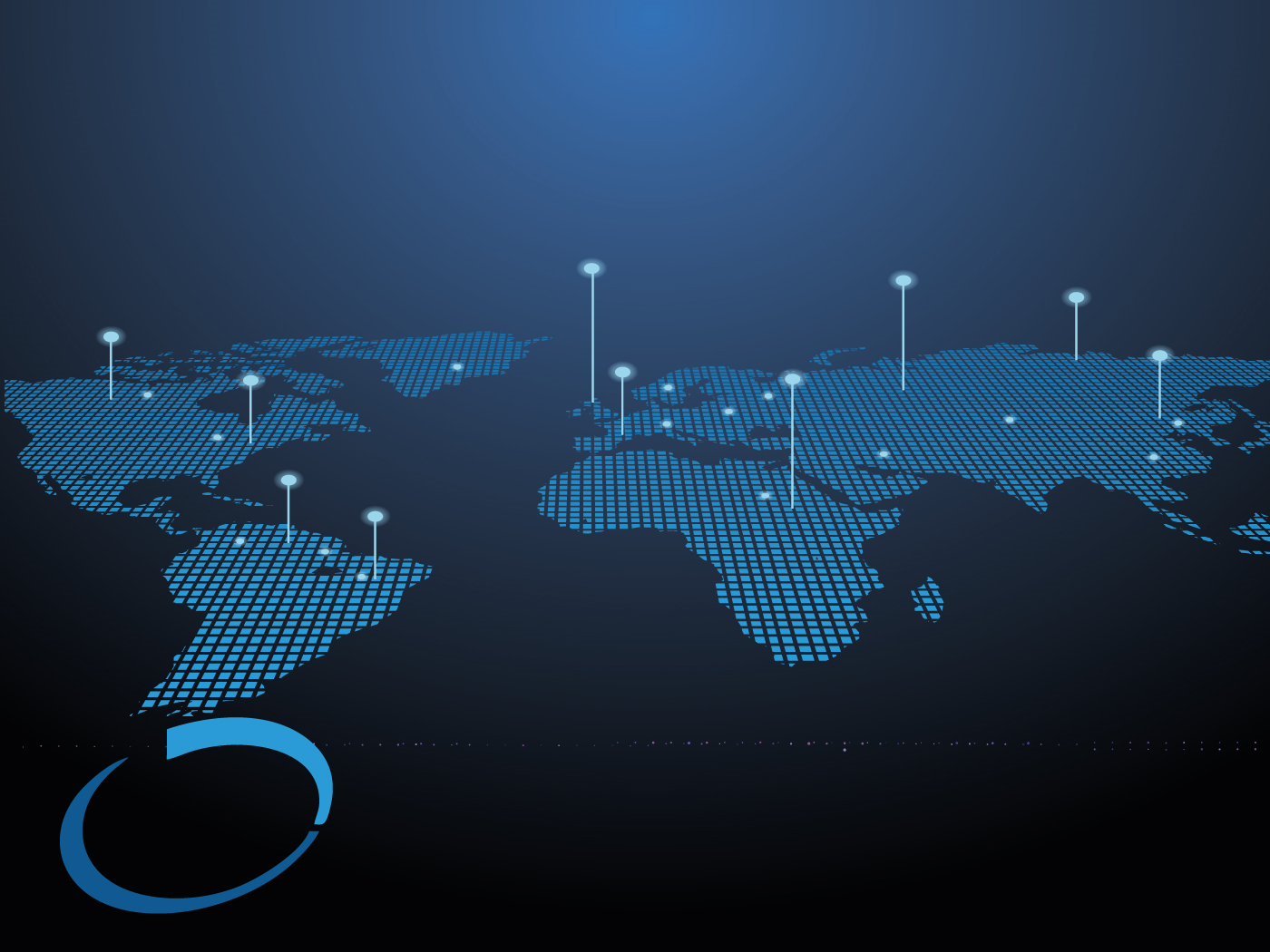 PCBs
FROM SINGLE SIDED TO OVER 50 LAYERS
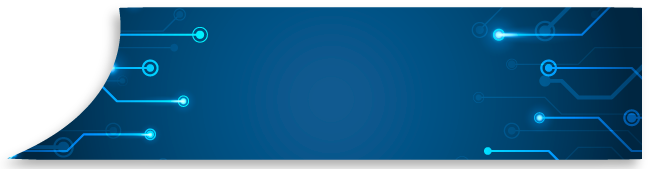 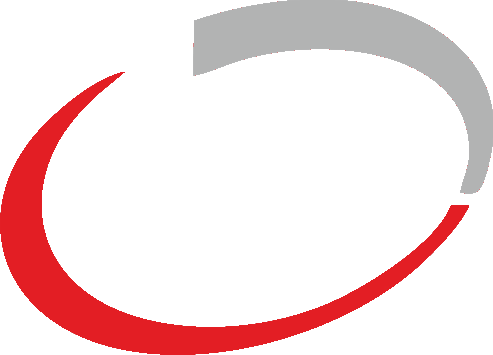 BESPOKE STOCK MANAGEMENT RELIABLE PARTNERSHIPS
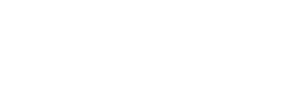 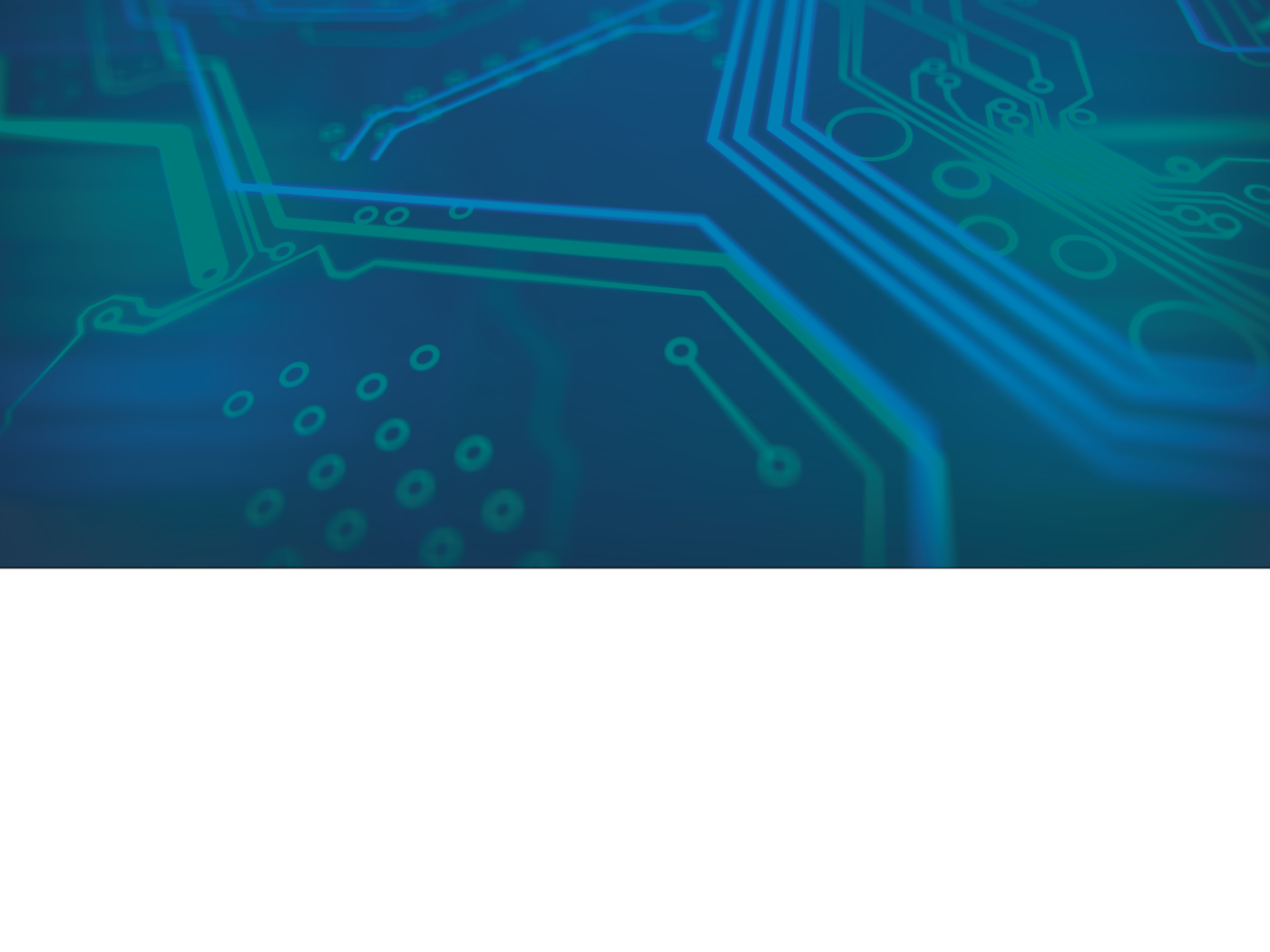 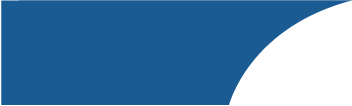 ABOUT
GLOBAL LEADERS IN PCBs
Supply & Stock Management Specialists
Effective sourcing of Printed Circuit Boards (PCBs) requires commitment, time, and experience. Matching the technical and commercial requirements of clients to the capabilities of a manufacturing plant is a vital part of what we do.
To build on our enviable track record of growth and smart investment, we will continue to provide unrivalled ‘Excellence in Logistics’ to all our clients. In doing so, we will maintain our place as one of the leading forces in the PCB industry.
We provide a total PCB Supply and Stock Management solution with over 50 years of PCB engineering, manufacturing, and logistics experience in our group. We can attribute our success to our expertise and commitment to quality.
50 million customer PCBs supplied annually
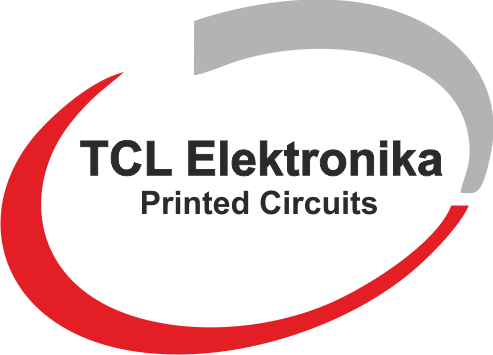 W:  www.es.tclelektronika.com
E:  m.bach@tclelektronika.com
     r.miras@tclelektronika.com
T: +34-671306818
    +34-671306839
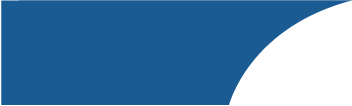 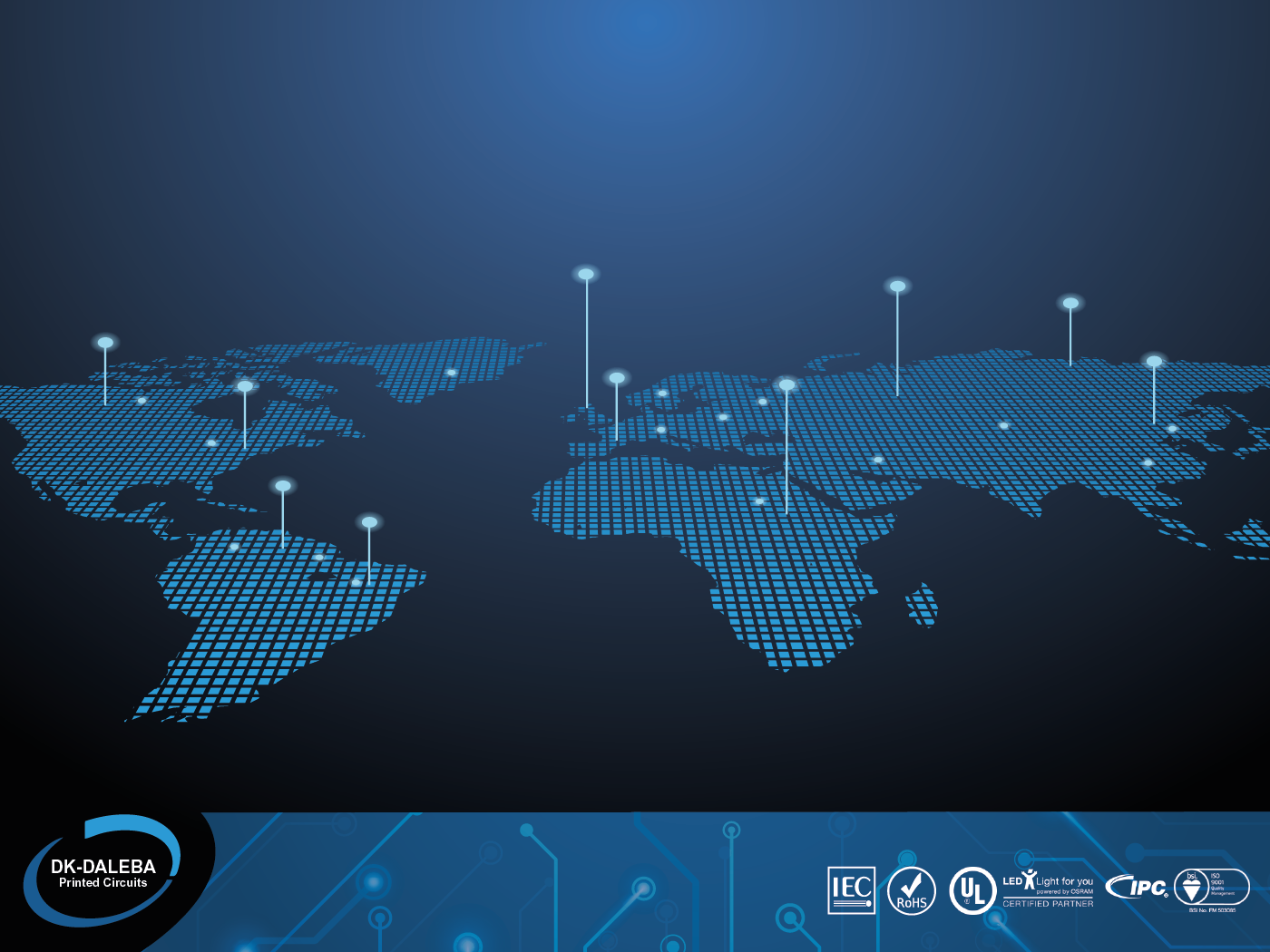 ABOUT
Daleba, GSPK & TCL Elektronika
A strong group of UK and European based companies
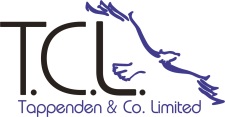 Tappenden & Co. Ltd
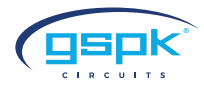 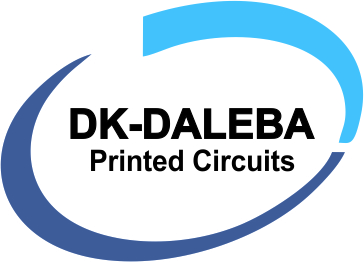 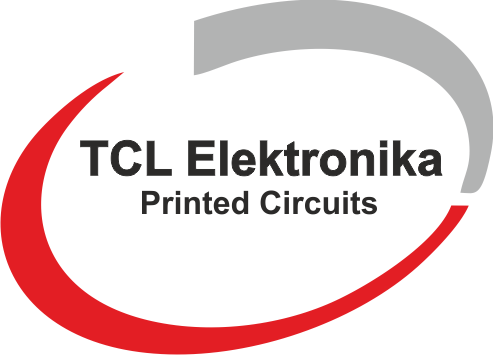 Local Fast-Turn & Prototyping
Far East & UK PCB Supply
Far East & EU PCB Supply
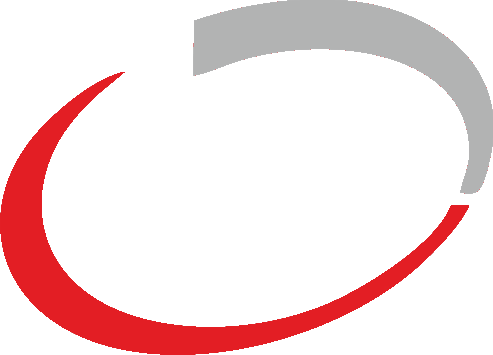 W:  www.es.tclelektronika.com
E:  m.bach@tclelektronika.com
     r.miras@tclelektronika.com
T: +34-671306818
    +34-671306839
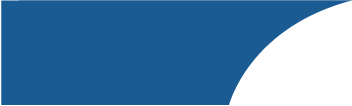 ABOUT
1963 Daleba Electronics Ltd formed as a UK PCB manufacturer
1992 ISO9002 certification
1999 Hong Kong logistics facility opened
2001 QS 9000 certification UK
2007 DK Thermal created to focus on thermal PCB technology
2008 TCL acquires GSPK Circuits (Knaresborough)
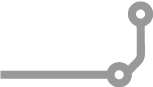 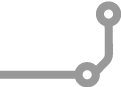 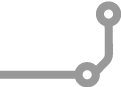 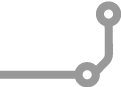 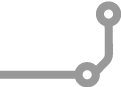 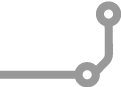 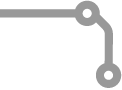 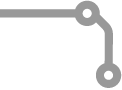 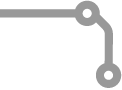 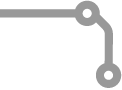 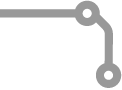 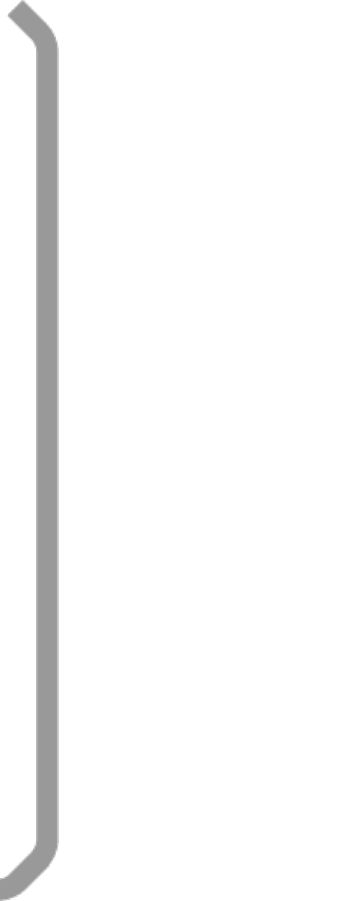 1994 Far East PCB factory sourcing commenced
2008 Daleba has 30 UK based staff & 25 in Hong Kong & China
2000 China engineering & quality facility opened
2002 Thermal PCB production UK
1980 Acquired by TCL Group
2023 Daleba celebrates 60 years of trading
Daleba: AS9120B registration
DK Thermal & Daleba unmerge
2016 TCL Elektronika Kft. (Hungary) Incorporated April 2016
2013Daleba celebrate 50 years of PCB manufacture and supply
2013 TCL acquires Evolution Circuits (Kettering)
2010 TCL acquires Kelan Circuits (Boroughbridge)
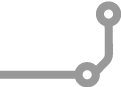 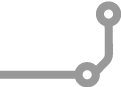 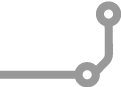 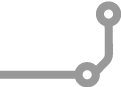 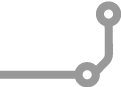 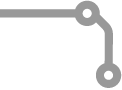 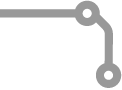 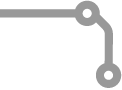 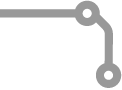 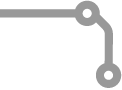 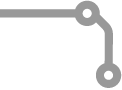 2024 GSPK celebrates 
60 years of manufacturing.
2014Daleba/Evolution brand begins, for old Evolution Circuits customers
2012 GSPK win the Queens award for enterprise
2013 TCL acquires Choice Interconnect.
2019 GSPK: AS9100D 
registration
2009 TCL acquires Spemco (Ireland) and Printec (Arundel)
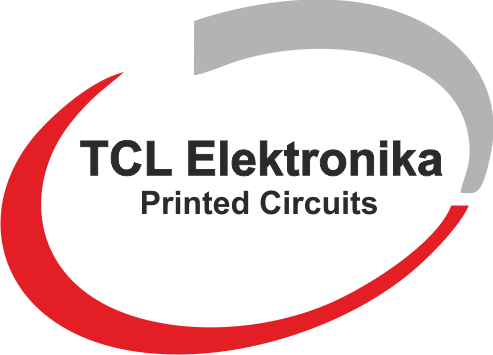 W: www.es.tclelektronika.com
E:  m.bach@tclelektronika.com
     r.miras@tclelektronika.com
T: +34-671306818
    +34-671306839
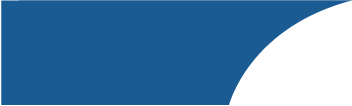 SERVICES
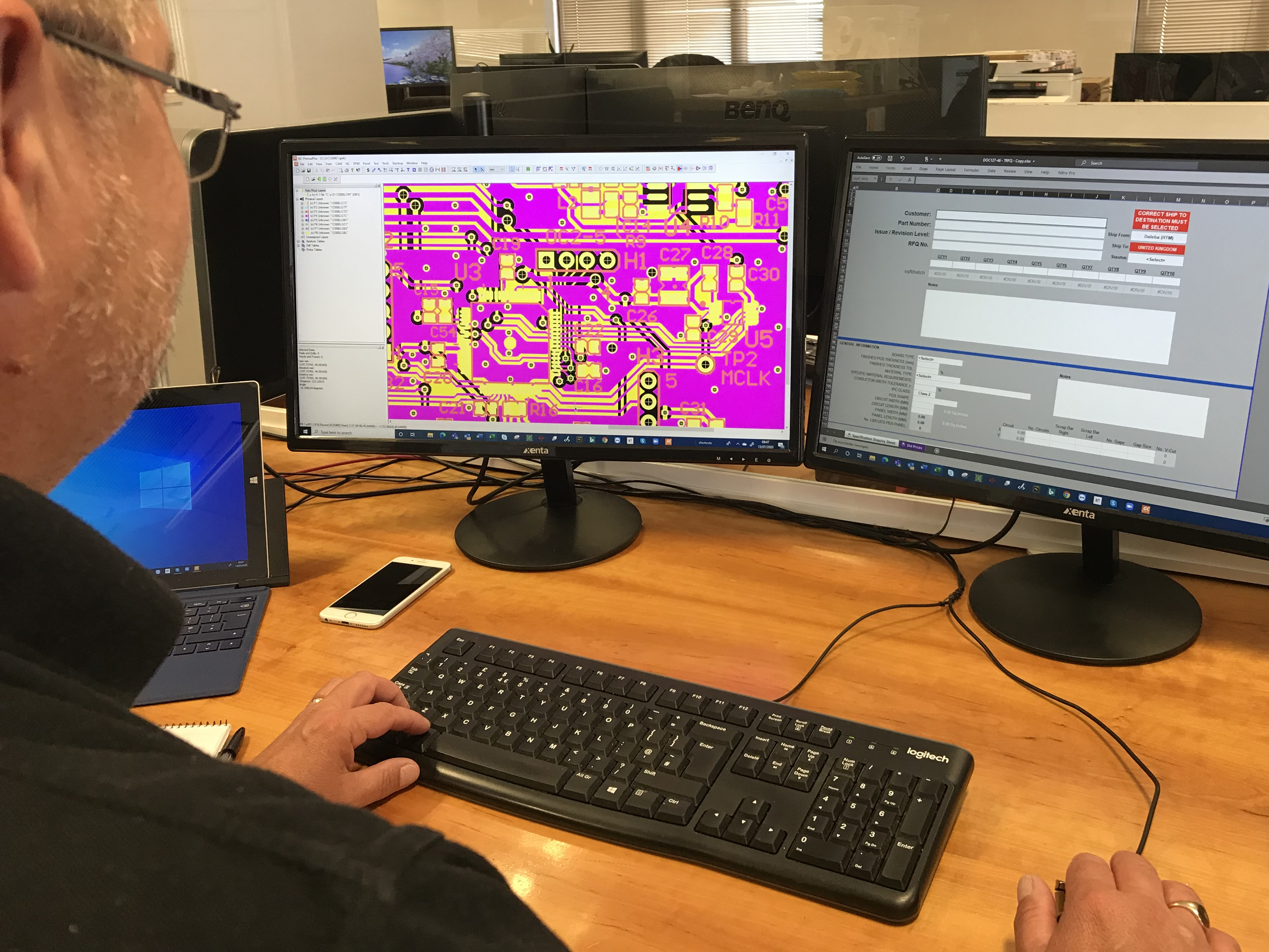 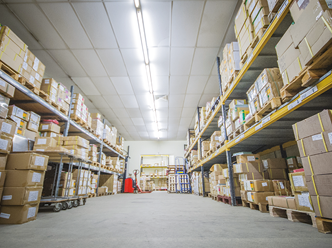 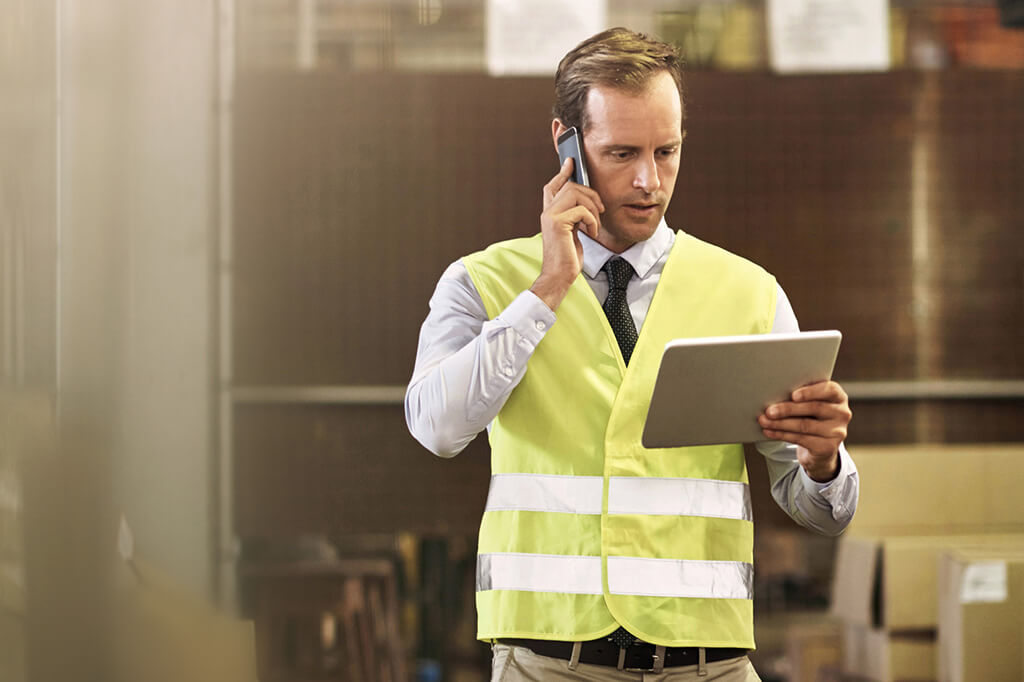 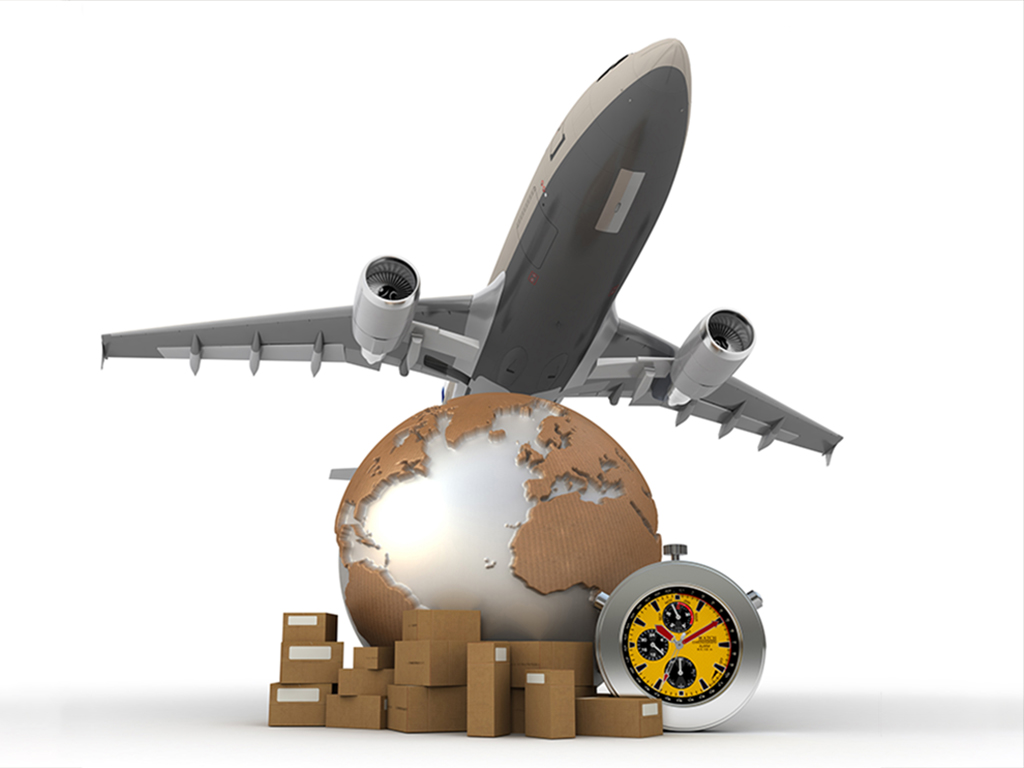 ENGINEERING
STOCK MANAGEMENT
GLOBAL LOGISTICS
Our dedicated engineers will focus on finding the best PCB solutions for your needs

Our engineering services include design for manufacture

We have UK and China Engineering Teams and all PCB Manufacturing Specification issued to partners 

We perform full engineering reviews prior to production and individual specifications are issued for each PCB.  Inspection reports received for each batch produced
Bespoke stock management is our speciality, which means we’ll find solutions for every requirement. 

Our stock management team will monitor your usage against forecasted levels to ensure that production lines are kept running. This includes consignment stock, buffer stock, Kan Ban, JIT and ship to schedule.
Stress-free, on time, and without any of the headaches that logistics can cause: that’s how we deliver! 

Our range of shipment options ensure you receive your order in the right place and at the right time, anywhere in the world.
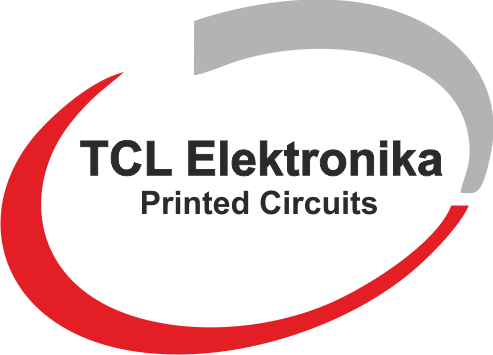 W: www.es.tclelektronika.com
E:  m.bach@tclelektronika.com
     r.miras@tclelektronika.com
T: +34-671306818
    +34-671306839
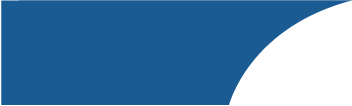 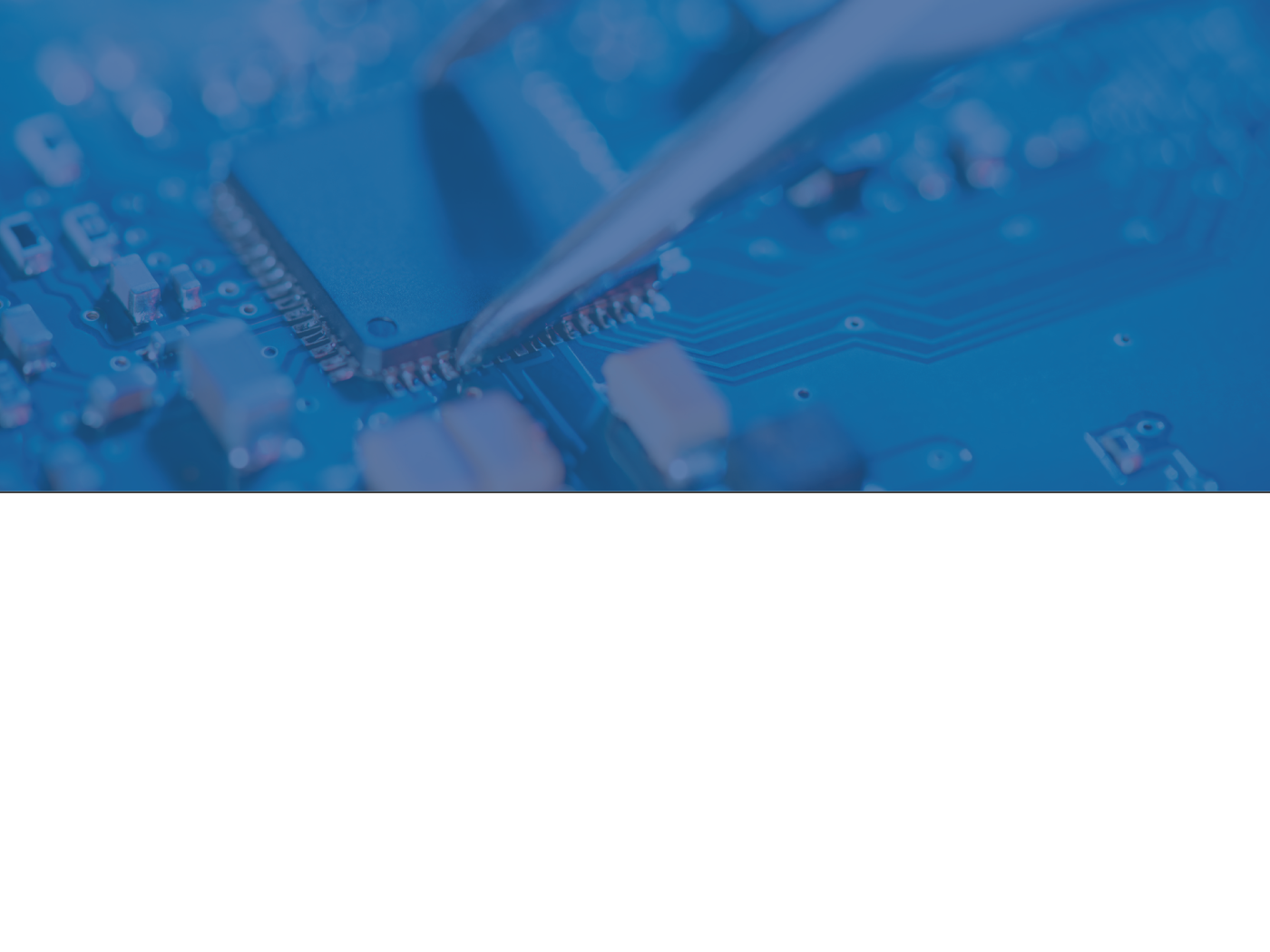 ADDING VALUE
Client cost benefits – without the cultural & communication challenges
Our own skilled Engineering & Quality staff in both Europe & Asia
In depth knowledge of Chinese PCB Fabrication partners (Capabilities/Approvals/Expertise)
“Best-fit” factory selection – multiple PCB Fab partners
Tried & tested logistics – local contact points, Heathrow, Stansted & London Gateway.
Quality underwritten
All PRC factory partners are subject to regular annual audits by our staff and our customers – supply-line transparency
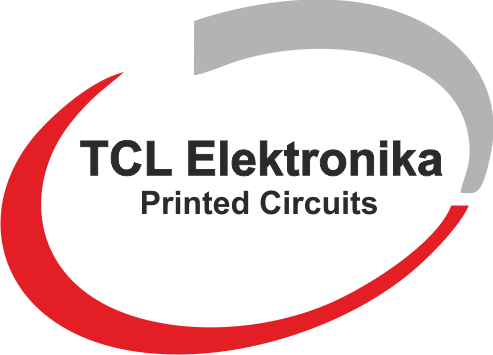 W: www.es.tclelektronika.com
E:  m.bach@tclelektronika.com
     r.miras@tclelektronika.com
T: +34-671306818
    +34-671306839
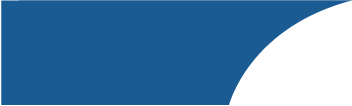 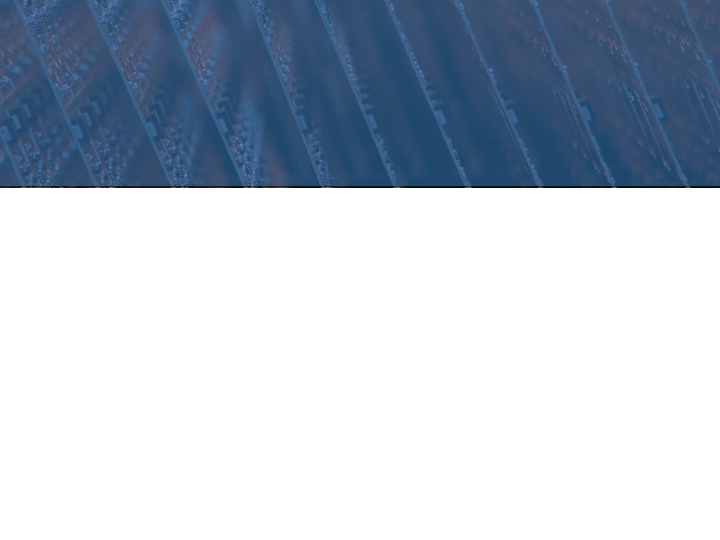 CAPABILITIES
UK, Europe or Far East Manufactured

We can produce IMS, Ceramic, Long Boards, Flex, Rigid-flex and Heavy Copper PCBS.

For your FR4 requirements, we can manufacture PCBs ranging from single-sided, to complex boards in excess of 50x layers.
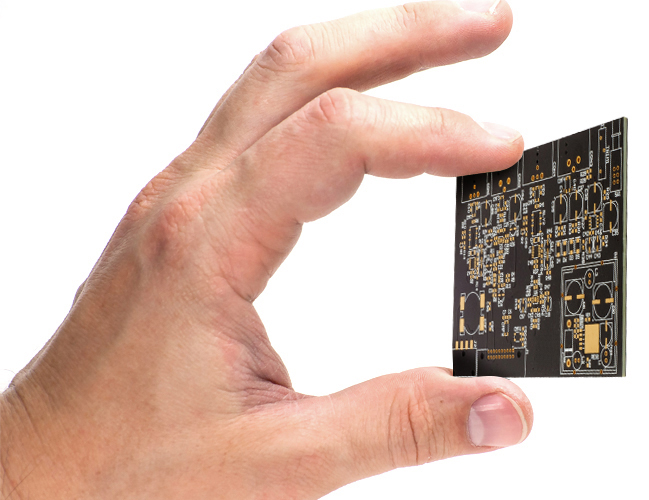 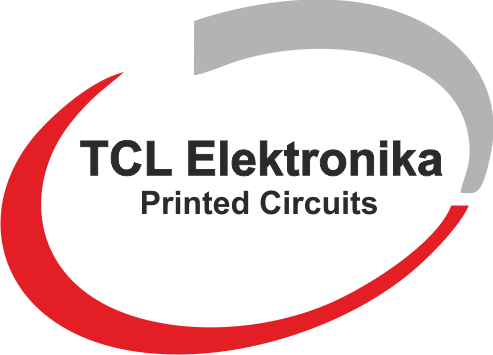 W: www.es.tclelektronika.com
E:  m.bach@tclelektronika.com
     r.miras@tclelektronika.com
T: +34-671306818
    +34-671306839
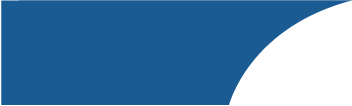 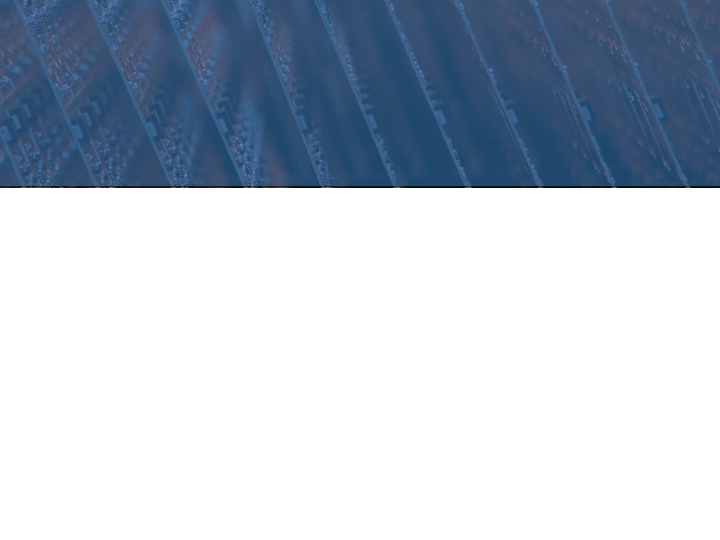 CAPABILITIES
Heavy Copper – High Power Applications

Heavy copper PCBs are printed circuit boards with 3oz or more of finished copper in the inner and/or outer layers

We also have the capability of Extreme Heavy Copper – up to 57oz (2mm) per layer for 2 layer applications

The construction of a heavy copper circuit give boards a number of benefits

Different copper thicknesses on outer layers with imbedded copper for one flat planar level.
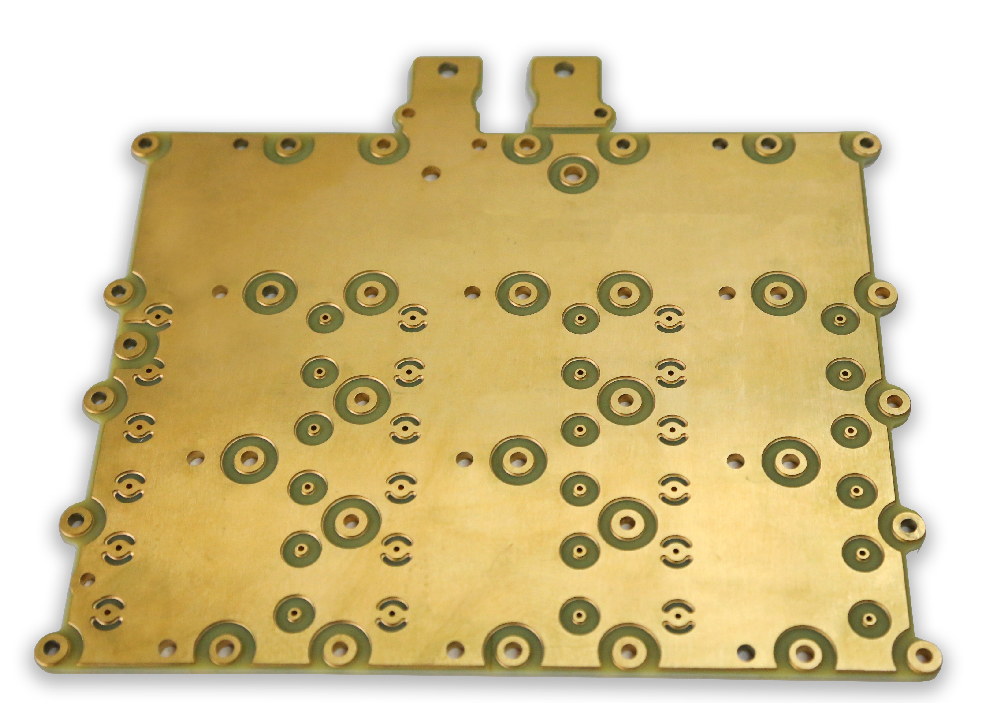 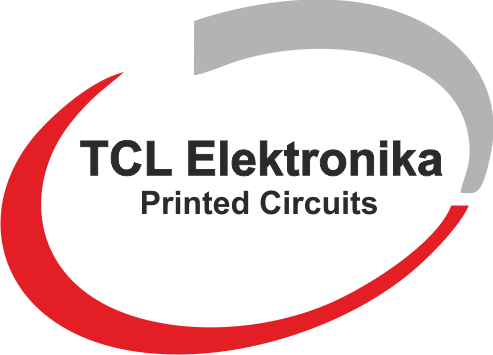 W: www.es.tclelektronika.com
E:  m.bach@tclelektronika.com
     r.miras@tclelektronika.com
T: +34-671306818
    +34-671306839
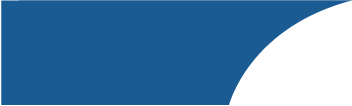 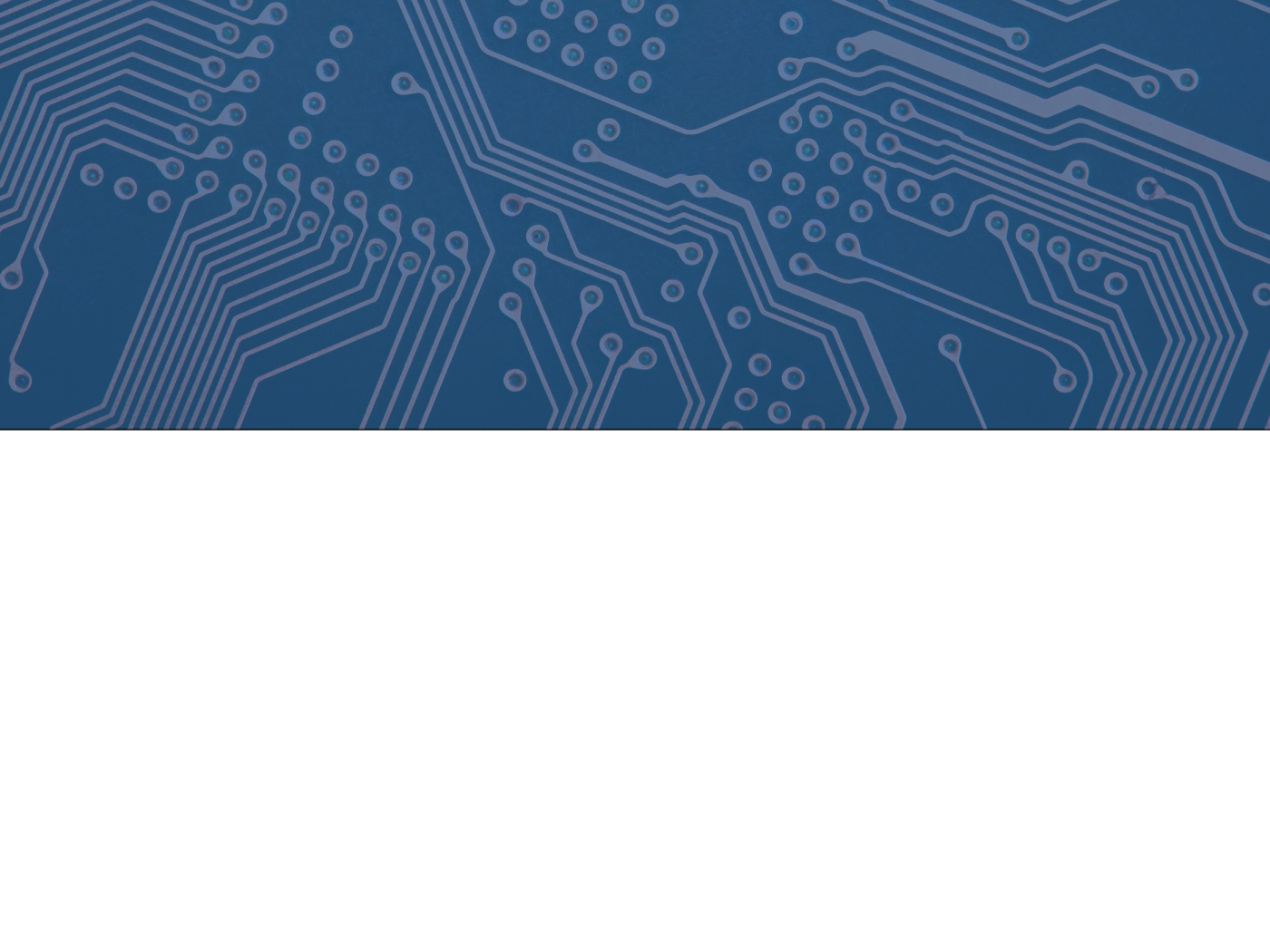 CAPABILITIES
Metal Clad PCBs – Thermally Conductive

Efficient heat transfer from component to heat sink.
Aluminium or Copper based substrates with an electrically insulating, thermally conductive dielectric layer.
Thermal Conductivity options ranging from 1W/mK to 9W/mK
A range of material options: Ventec, Denka, Bergquist, Laird, Doosan etc.
Applications include: Automotive lighting and power, street lighting, hazardous area lighting, LED luminaires, high power.
Long boards capability – up to 1.5m in length
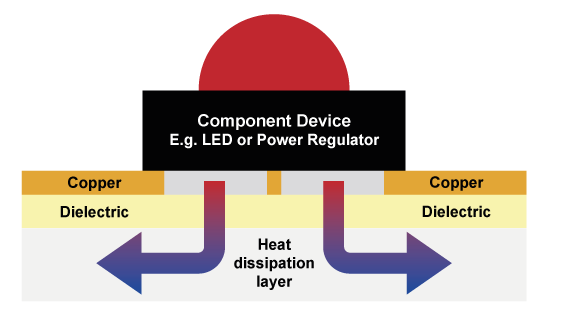 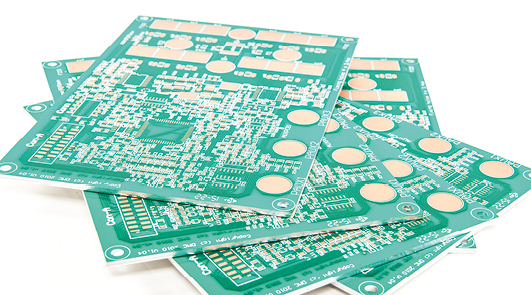 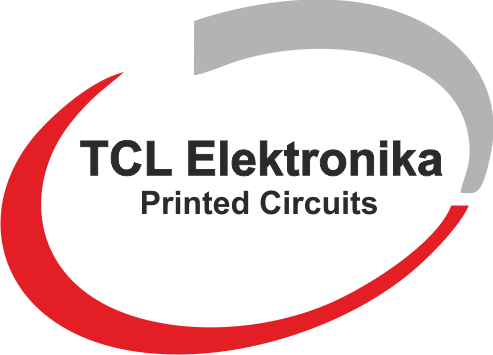 W: www.es.tclelektronika.com
E:  m.bach@tclelektronika.com
     r.miras@tclelektronika.com
T: +34-671306818
    +34-671306839
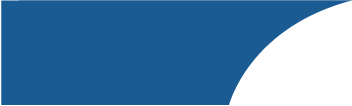 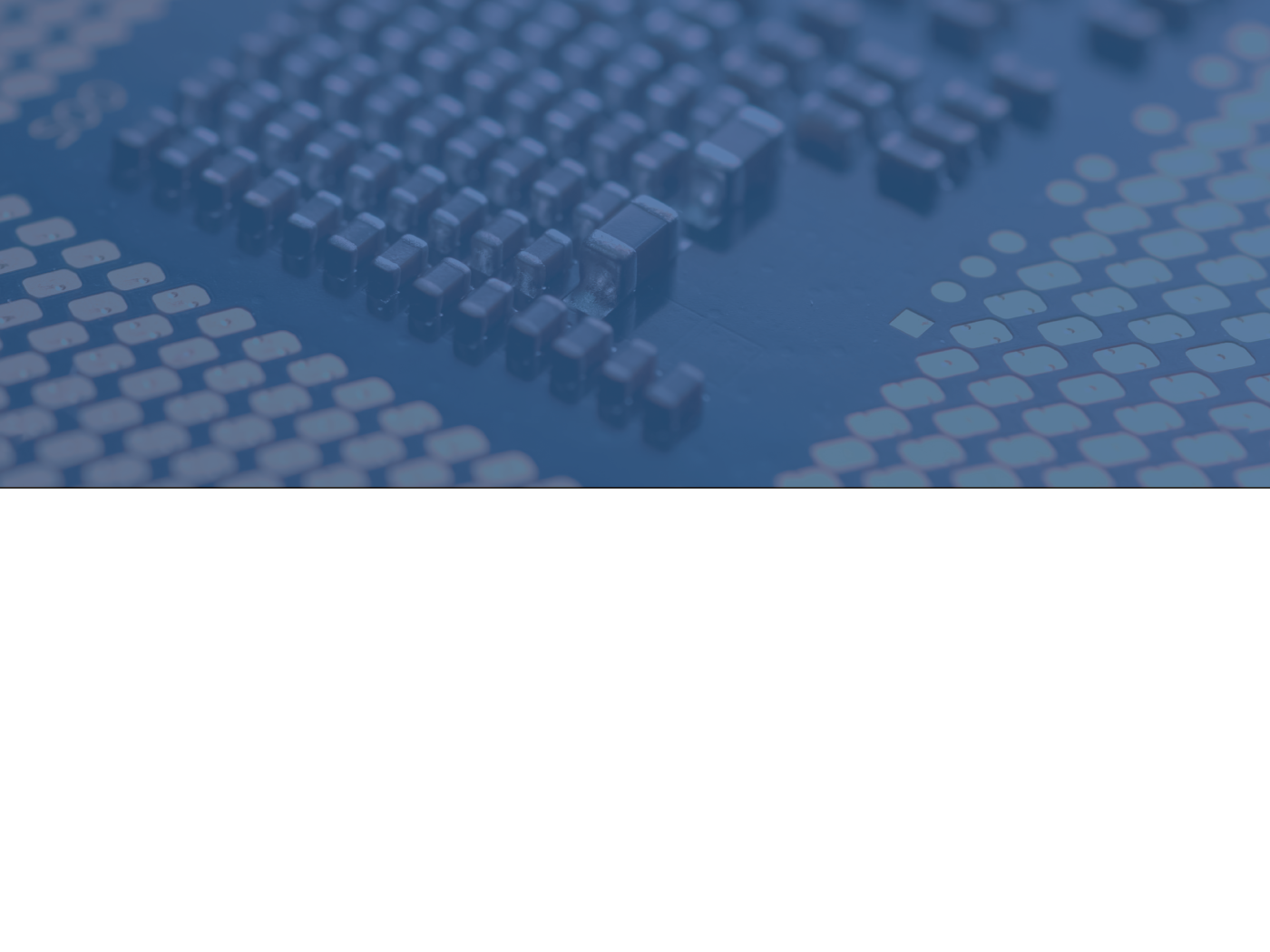 CAPABILITIES
Ceramic PCBs

Superior heat dissipation is the key advantage that Ceramic has over more conventional materials used for PCB production. 
Superior values of Thermal Conductivity (up to 180W/m-K)
High operating temperatures over 350ºC
Very Low CTE (Coefficient of Thermal Expansion)
Suitable for high frequency applications due to low signal loss
Possibility for Hermetic packages with 0% water absorption
Alumina Oxide (Al2O3), AlN (Aluminium Nitride) and SiN (Silicon Nitride) options available
DPC (Direct plated copper) & DBC (Direct bonded copper) used for circuitry
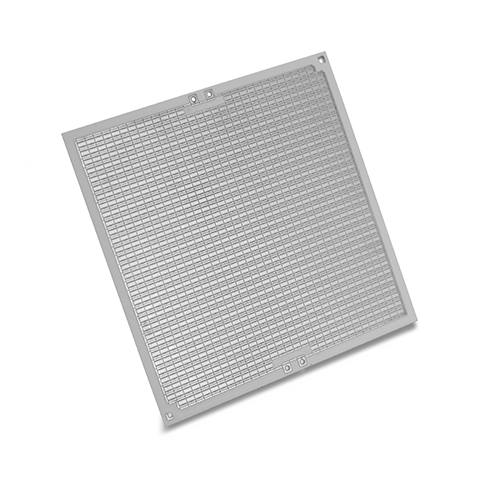 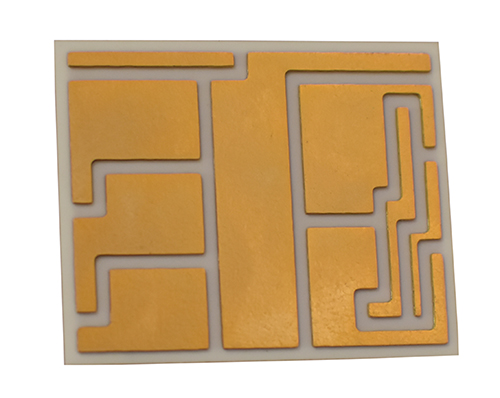 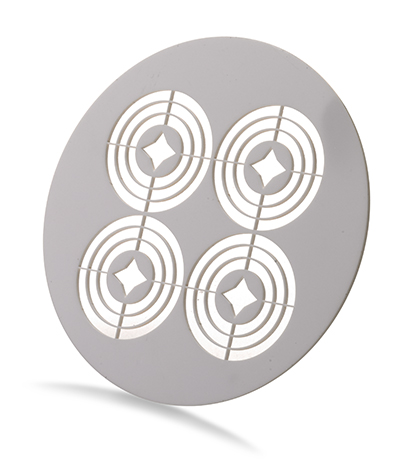 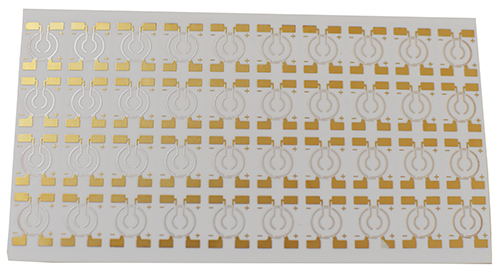 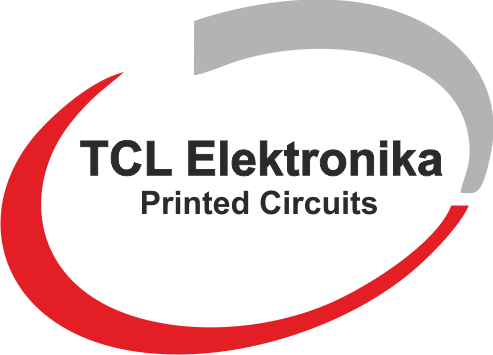 W: www.es.tclelektronika.com
E:  m.bach@tclelektronika.com
     r.miras@tclelektronika.com
T: +34-671306818
    +34-671306839
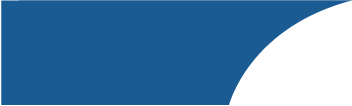 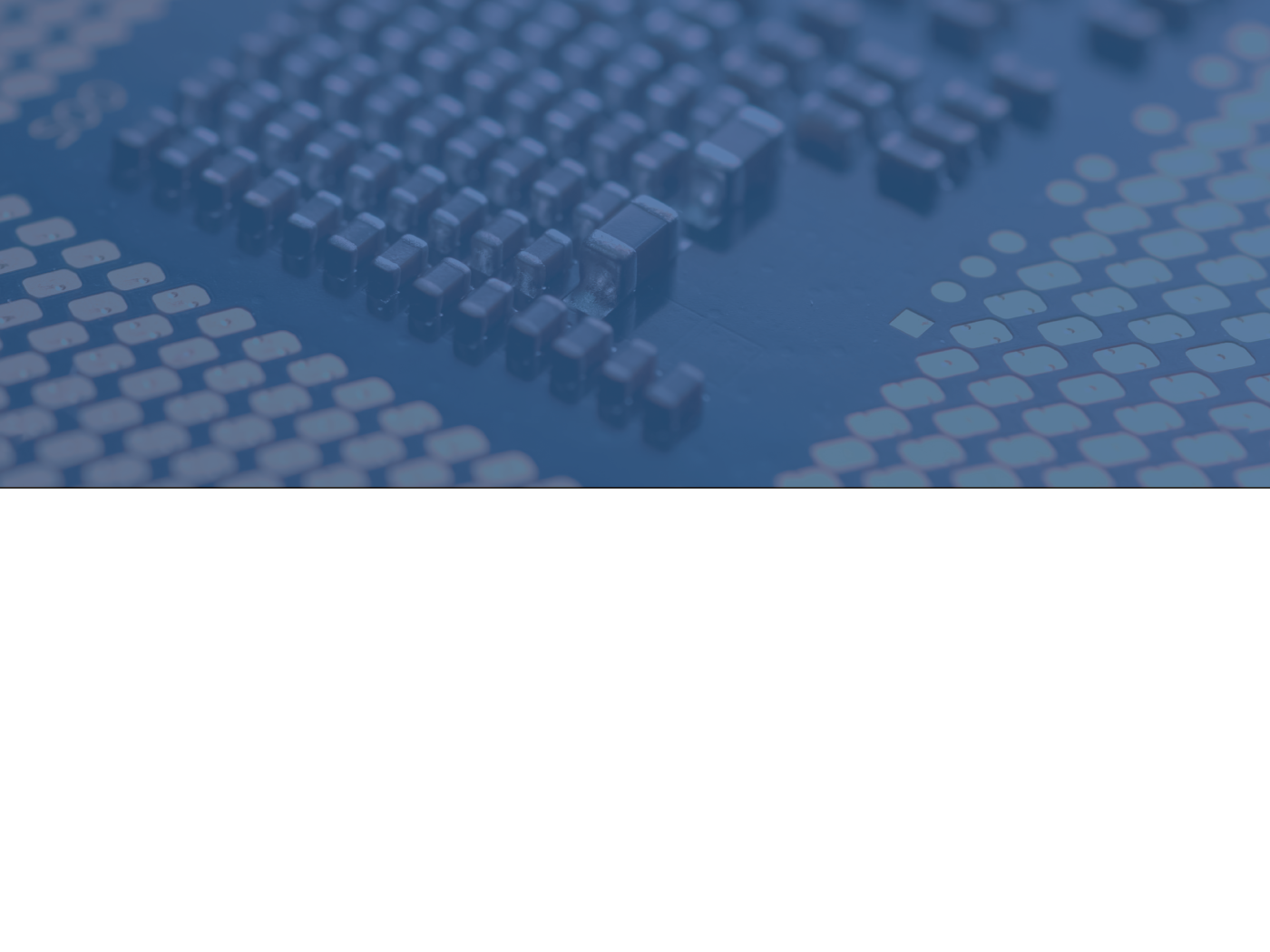 CAPABILITIES
EMI Thermal – Material Distribution and Conversion
THERMAL INTERFACE MATERIALS

Electronic components being driven harder, running at higher power
This causes heat which can result in overheating, damage and failure.
Thermal Interface Material (TIM) helps manage this issue
Air is a poor conductor of heat, so air gaps need to be removed.
TIM, a thermally conductive medium is used to fill the air gap betweenmating surfaces in electronic components. 
With no air gap the heat is transferred between the component and its heatsink or chassis.
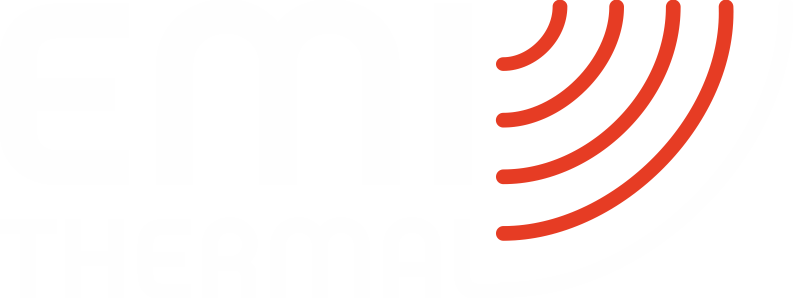 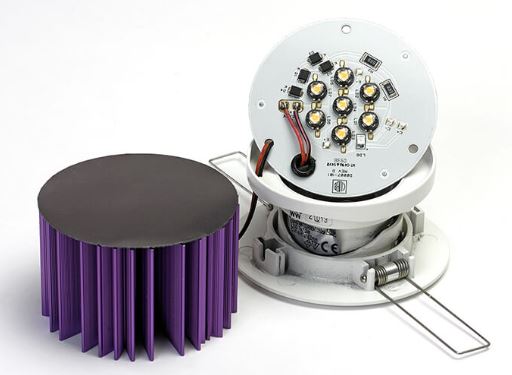 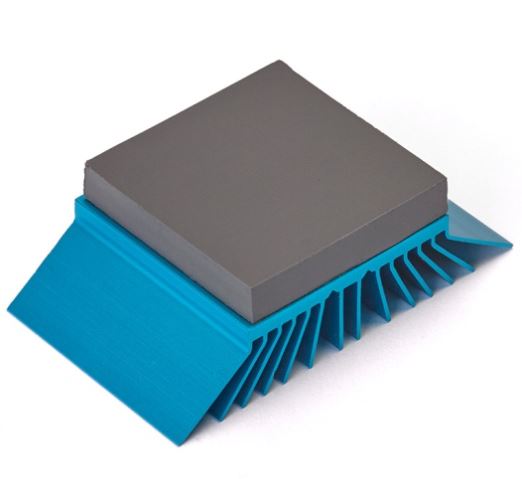 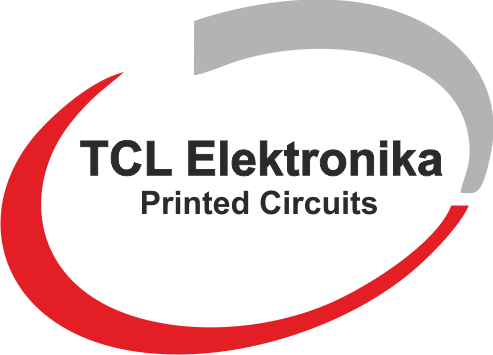 W: www.es.tclelektronika.com
E:  m.bach@tclelektronika.com
     r.miras@tclelektronika.com
T: +34-671306818
    +34-671306839
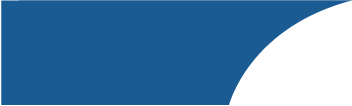 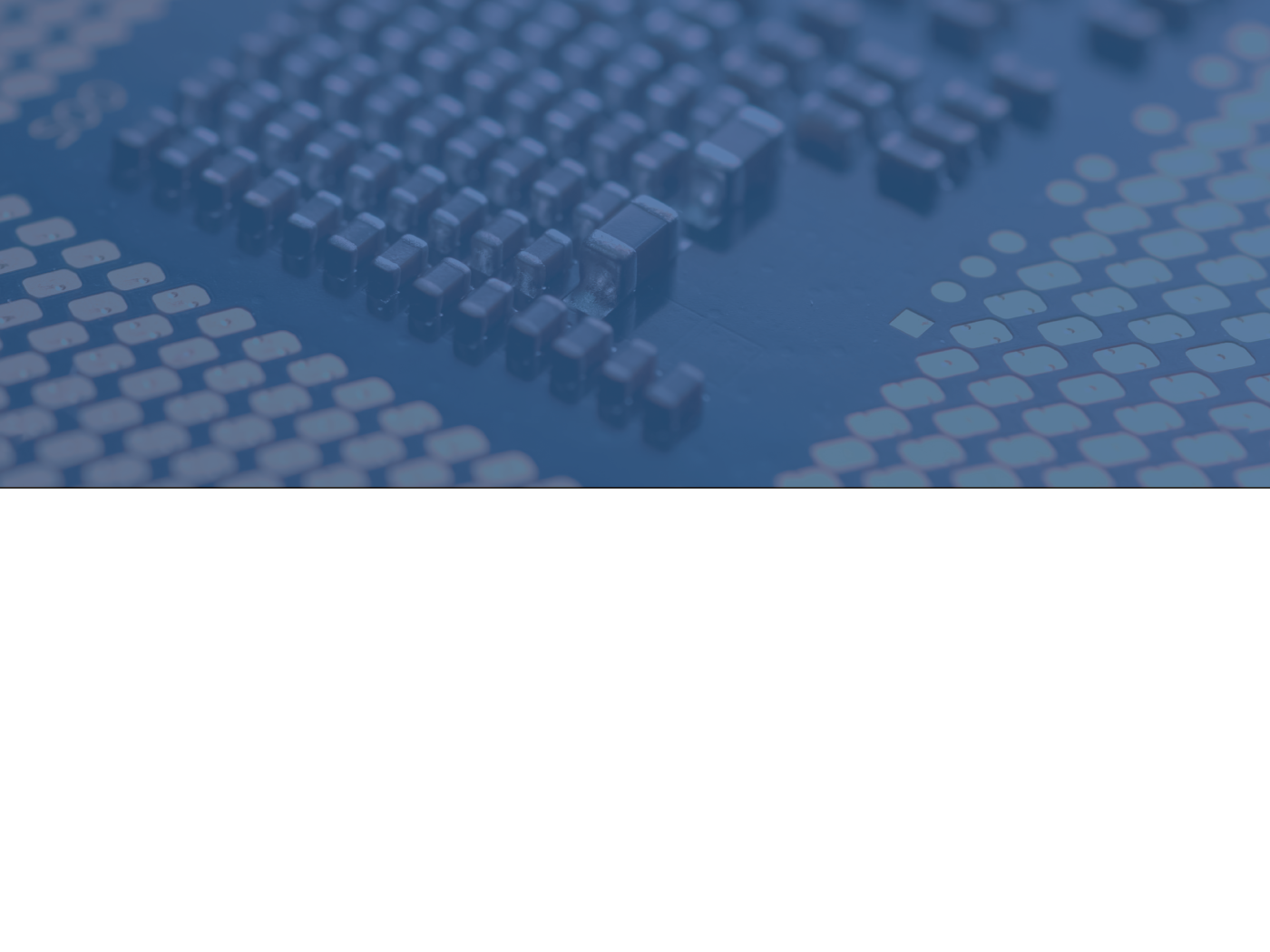 CAPABILITIES
EMI Thermal – Material Distribution and Conversion
EMI/EMC/RFI MATERIALS

Electromagnetic Compatibility (EMC) is a vital part of any new component design
The unit must operate without emitting or being susceptible to electromagnetic waves
The drive for higher integration, smaller electronics devices and fast speeds, problems with both Electromagnetic interference (EMI) and Radio Frequency Interference (RFI) continue to increase
To help you manage this we have a range of shielding products to confine emissions to a certain area within the unit
This shielding is also used to stop external emissions or signals penetrating and corrupting the electronics from outside
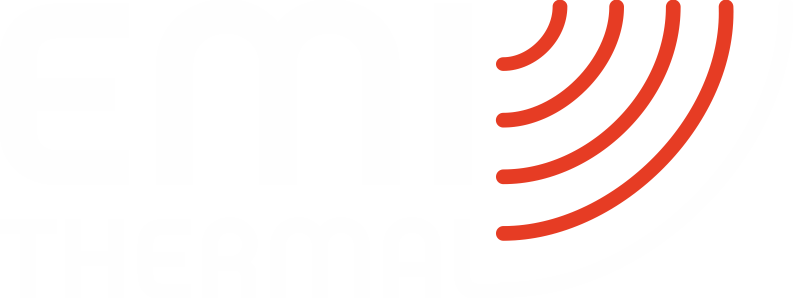 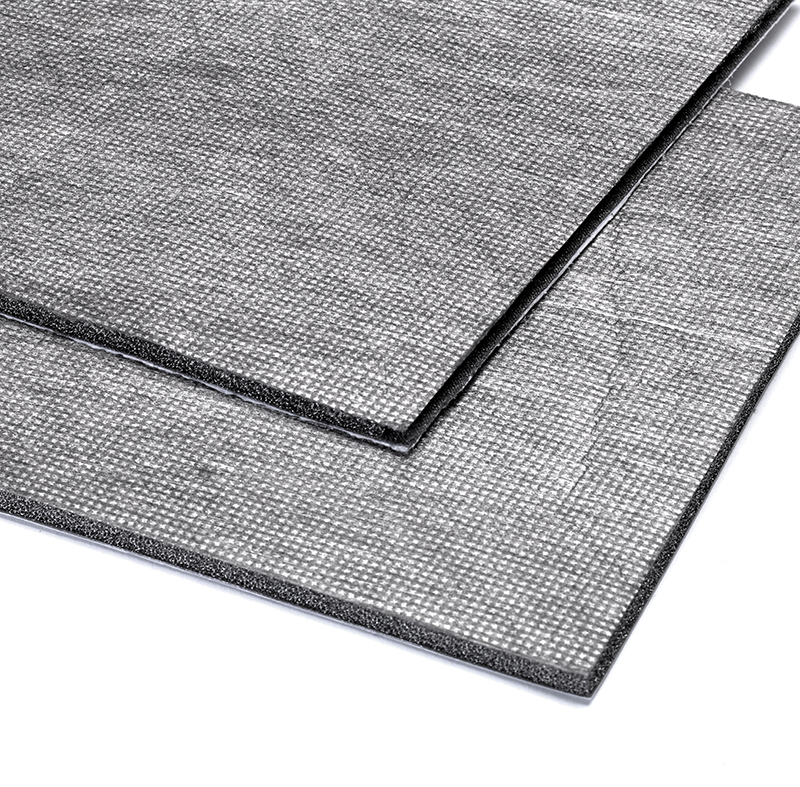 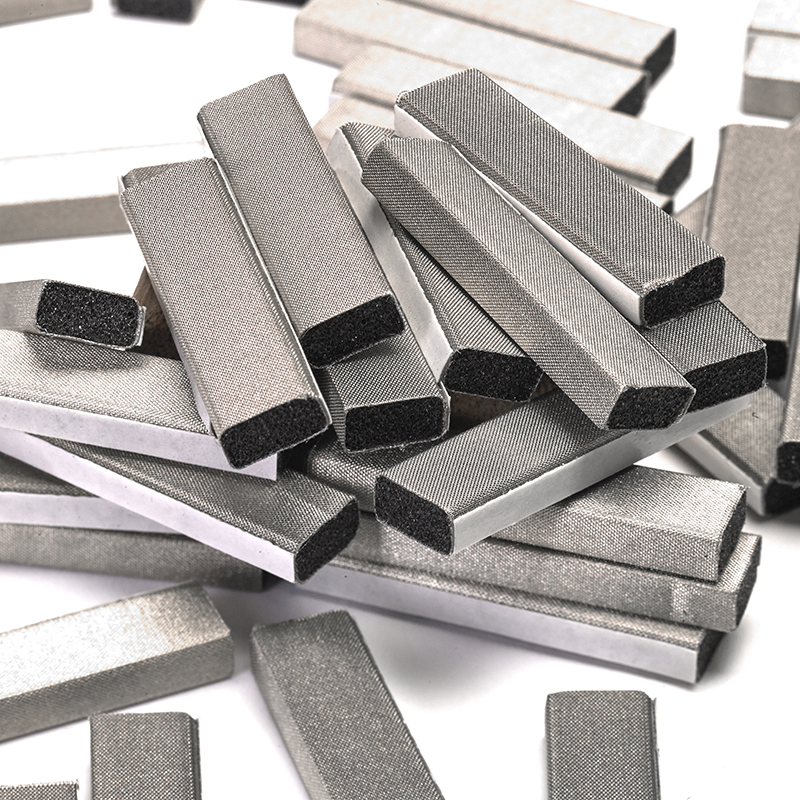 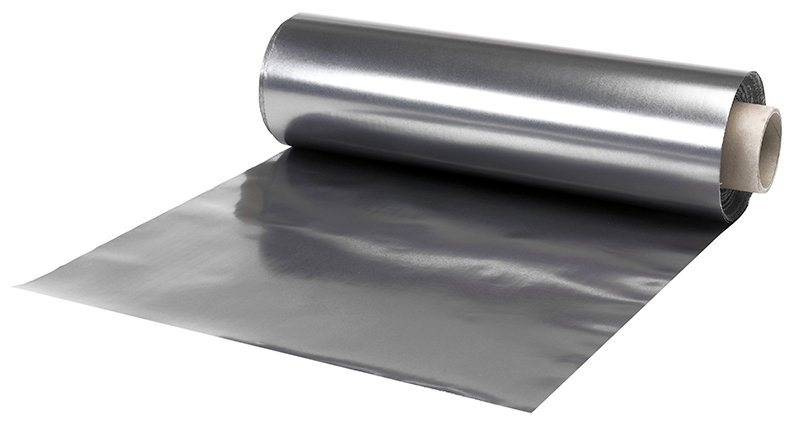 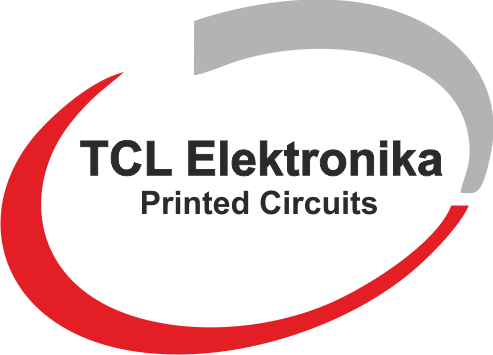 W: www.es.tclelektronika.com
E:  m.bach@tclelektronika.com
     r.miras@tclelektronika.com
T: +34-671306818
    +34-671306839
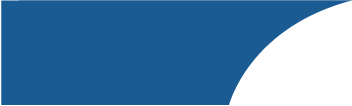 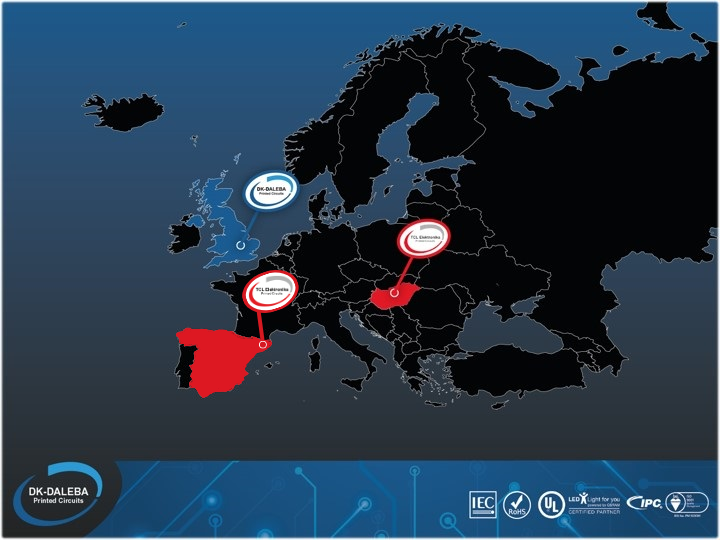 EUROPEAN LOCATIONS
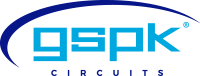 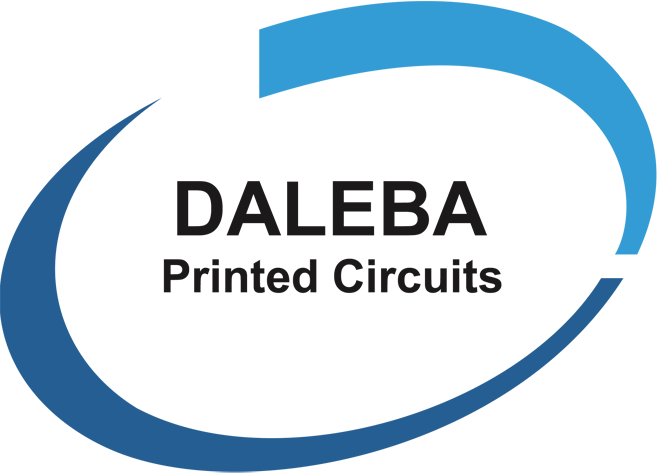 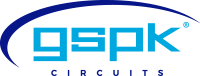 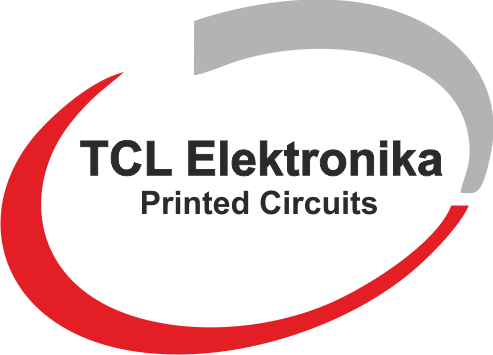 Our offices In Barcelona, Spain and Budapest, Hungary are taking care of our European customers since 2008.
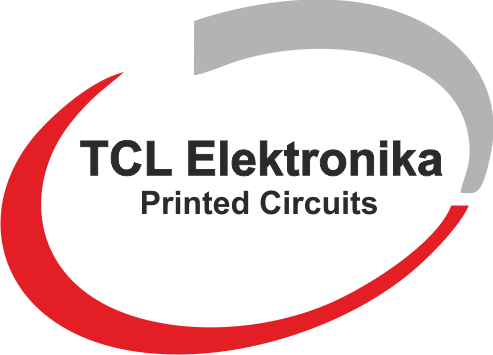 SPAIN
HERTFORD
BUDAPEST
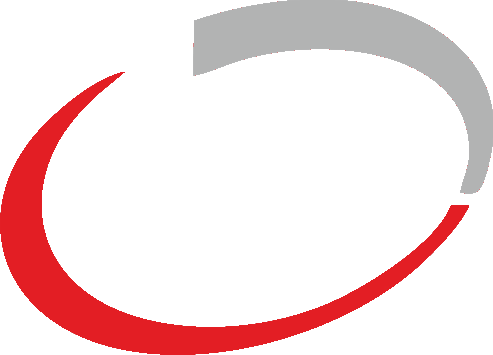 W: www.es.tclelektronika.com
E:  m.bach@tclelektronika.com
     r.miras@tclelektronika.com
T: +34-671306818
    +34-671306839
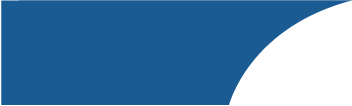 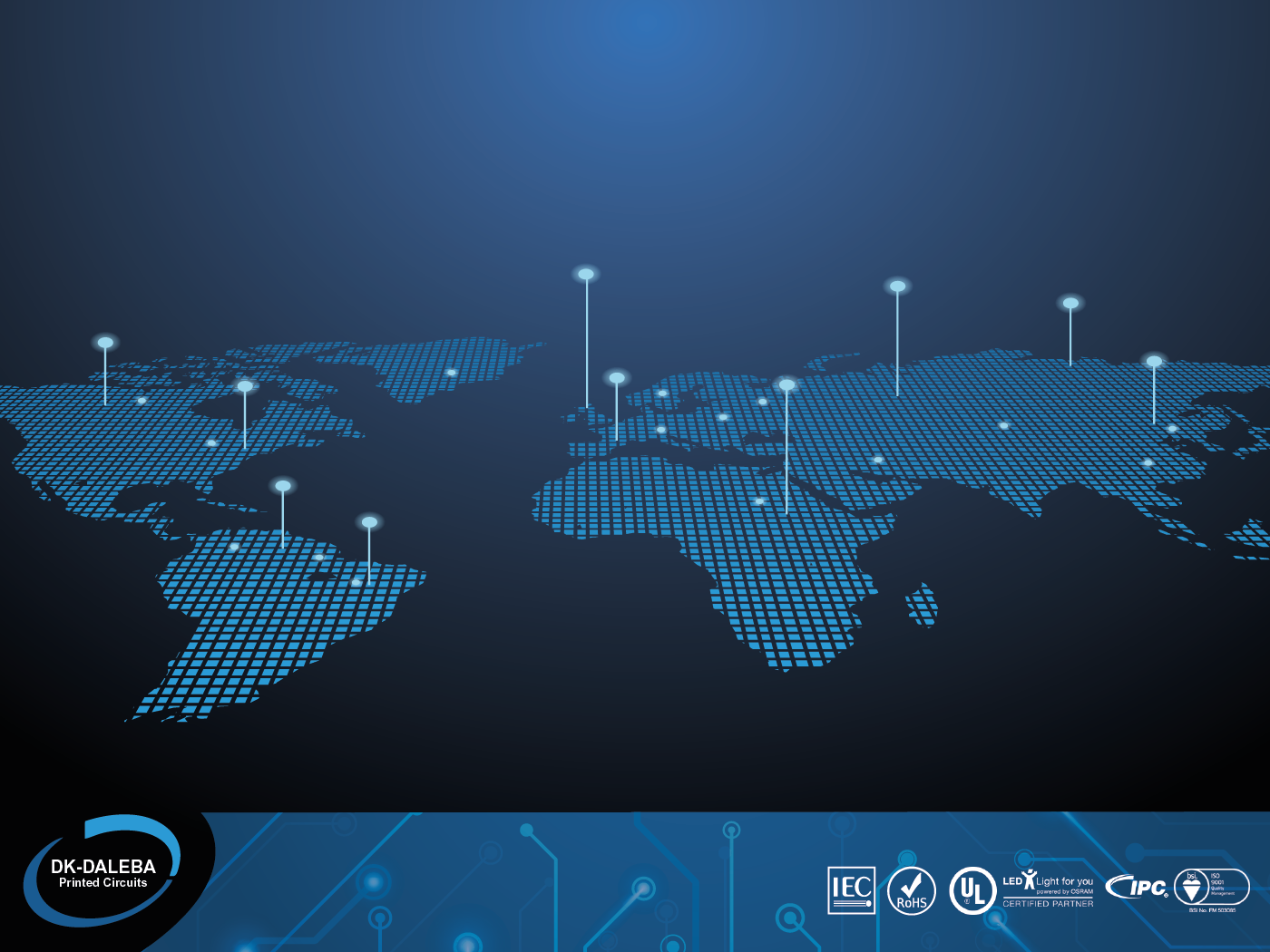 SUMMARY
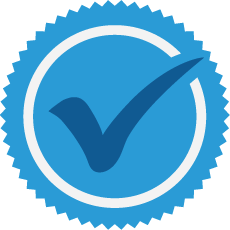 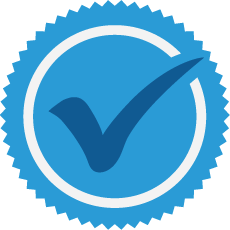 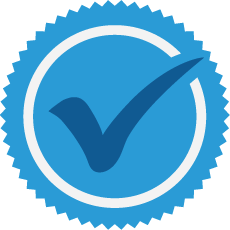 Single sided through hole, multilayer & flexi/flexi-rigid
Complete thermal management solutions
UK, Europe & Far East supply capability
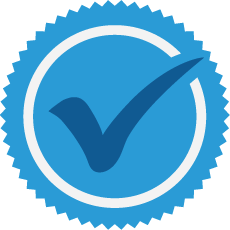 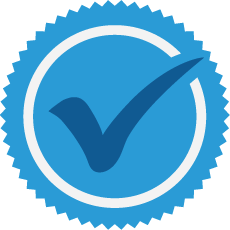 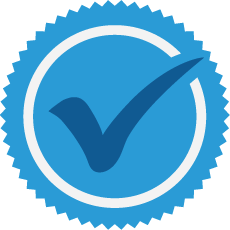 Prototyping UK, Europe and Far East
DFM
Metal Circuit Boards
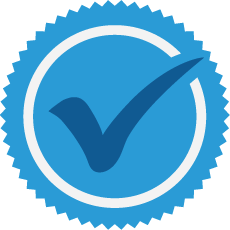 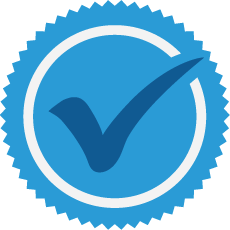 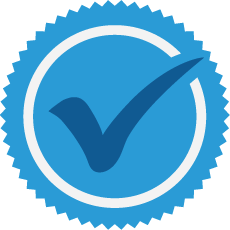 Tried & tested inventory management models
Ceramic Circuits
Proven Logistics
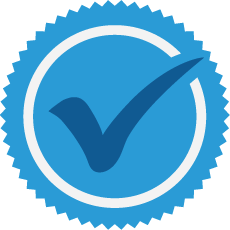 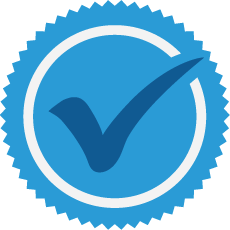 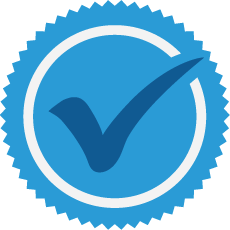 Local, highly experienced, account management & support
European group offices in Spain, Hungary and Ireland
Global track record for delivering excellence
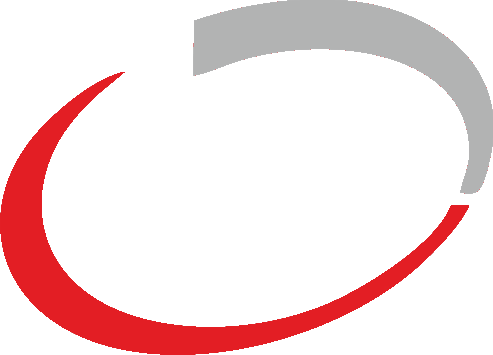 W: www.es.tclelektronika.com
E:  m.bach@tclelektronika.com
     r.miras@tclelektronika.com
T: +34-671306818
    +34-671306839
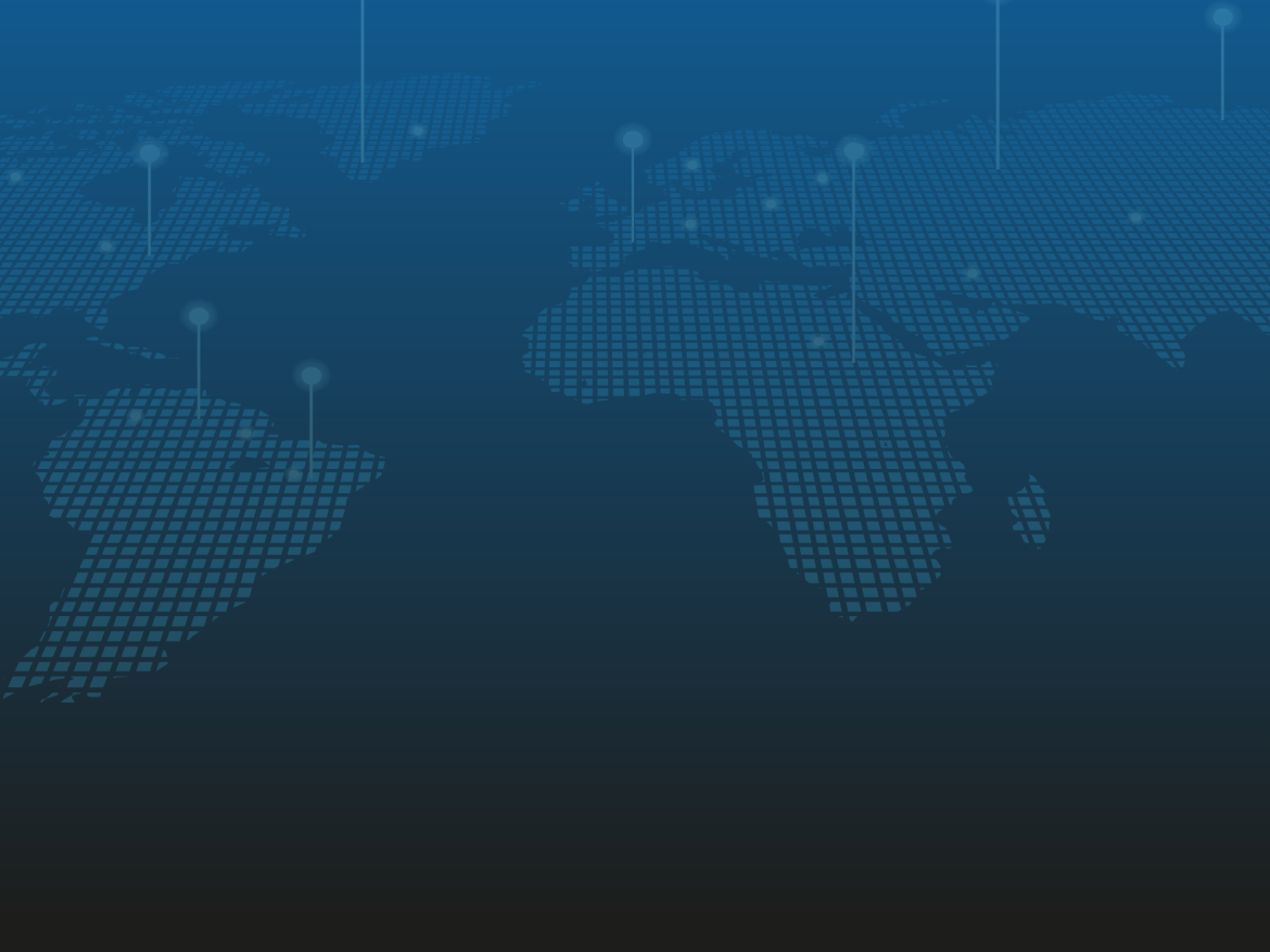 Thank you for your time today!
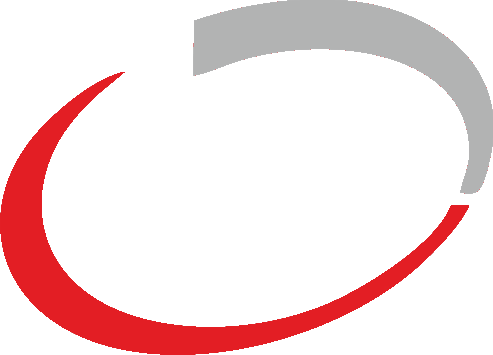